ТЕОРЕТИЧЕСКИЕ ОСНОВЫ ПЕДАГОГИЧЕСКОЙ ТЕХНОЛОГИИ
Выполнила:
 студентка 46 группы
Рыжова Екатерина
"..воспитание в тесном смысле этого слова, как преднамеренная воспитательная деятельность - школа, воспитатель и наставники... не единственные воспитатели человека... столь же сильными, а может и гораздо сильнейшими, воспитателями являются воспитатели непреднамеренные: природа, семья, общество, народ, его религия и его язык - словом, природа и история в обширнейшем смысле этих обширных понятий". 
К.Д. Ушинский
Педагогическая технология, может рассматриваться в широком и узком смысле этого слова
В ''обширном смысле" воспитание - это объективный процесс, который совершается в обществе независимо от желания и воли педагога, т.е. это процесс социальный по своей природе. 
Воспитание в "тесном смысле" сознательное и спланированное влияние на ребен­ка со стороны взрослых или специальных социальных институтов.
Влияние самой личности на среду, на ее преобразование и изменение; влияние, в процессе которого личность, проявляя актив­ность, приобретала новые характеристики.
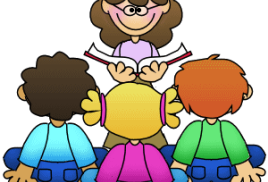 По И.Ф.Козлову:Воспитание
как объективное и закономерное жизненное явление, в ходе которого совершается освоение производственного и жизненного опыта человечества (воспитание в "широком смысле")


 практическая деятельность педагога, способствующая этому освоению (воспитание в "узком смысле").
«Воспитание - это не то, что делают с детьми, а то, что с ними самими происходит".
В.М. Коротов
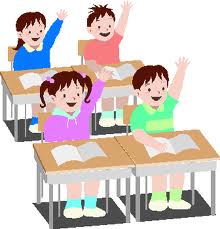 Такая трактовка воспитания позволяет педагогу не только увидеть объективность этого процесса, но и избрать позиционную направленность своих влияний на  ребенка, что составляет другую         сторону воспитания.
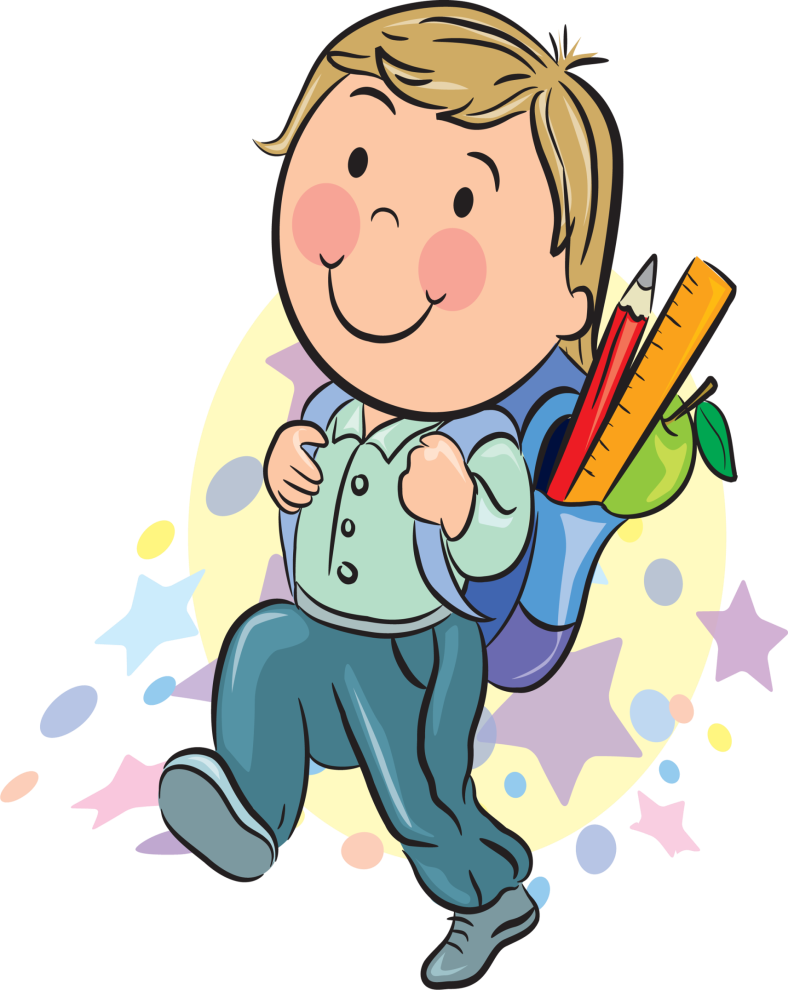 Задача педагога: направить воспитательный процесс в сторону "восхождения" ребенка к человеческой культуре
Но!!! не навязывать ее ему
не заставлять его вести себя так, а не иначе
 способствовать самостоятельному освоению опыта и культуры
Решение данной задачи зависит от ответа на несколько вопросов.
Необходимо выявить, что же происходит с ребенком в момент, когда он, проявляя активность, взаимодействует с окружающим миром
Нужно очень четко представлять, какова цель воспитания, к чему стремиться, к какому результату. 
Только определившись по этим двум вопросам, педагог может решить, что и как должен он делать.
Каждый из этих вопросов представляет собой глобальную педагогическую проблему, что диктует необходимость специального многогранного изучения.
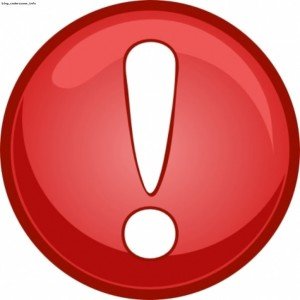 "...Если воспитание -постоянное восхождение к культуре и повседневное воссоздание культуры во всех жизненных актах, то назначением воспитания является формирование личности, которая бы приобретала в процессе развития способность самостоятельно строить свой вариант жизни, достойный Человека".
Н.Е.Щуркова
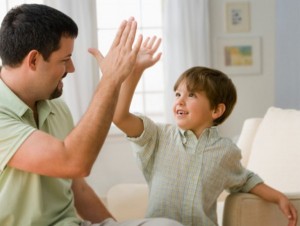 Ребенка необходимо научить отдавать себе отчет в собственной жизни для того, чтобы он сумел осознанно производить выбор, становясь субъектом своей жизнедеятельности.
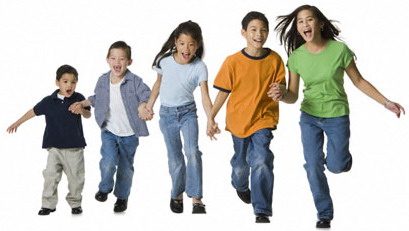 Запомни:
развитие ребенка происходит тогда, когда он сам, проявляя активность, взаимодействует с миром;
характер этой активности определяется субъективно свободным отношением личности;
педагогическое влияние должно ориентировать воспитанника на определенное отношение к социальной ценности;
воздействие педагога и весь процесс взаимодействия с ребенком (группой детей) должны производиться на уровне современной культуры и в соответствии с целью воспитания.
Чем разнообразнее и полнее человек воспримет окружающий мир, чем больше информации о нем получит, тем более образованным станет.
С.И.Рубинштейн
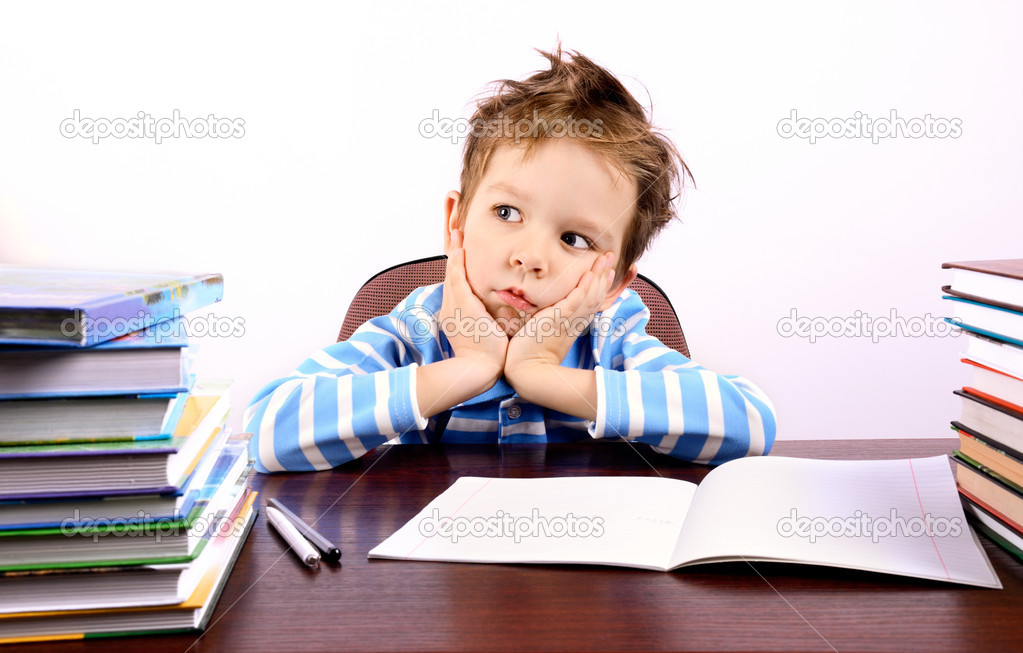 Фактор субъективной свободы при формировании отношения имеет определяющее значение в личностном развитии и заставляет воспитателя учитывать психические особенности детей в организуемом общении, выстраивать его так, чтобы оно приносило удовлетворение, вызывало интерес, побуждало к принятию социально ценностной позиции, демонстрируемой педагогом в этот момент.  Задача воспитания в том и заключается, чтобы транслируя свое отношение к социальной ценности на уровне человеческой культуры, повлиять на формирование ценностной позиции учеников.
Влияние педагога на отношение ребенка выстраивается как тон­кое, особым образом инструментованное прикосновение к личности; в современных научных понятиях - это влияние, основанное на педагогической технологии. Задача педагога - выбрать такой способ воздействия, который создавал бы для ребенка комфортный психо­логический климат, способствовал 
развитию его 
индивидуального "Я", 
закреплял и 
формировал социально 
ценностные отношения.
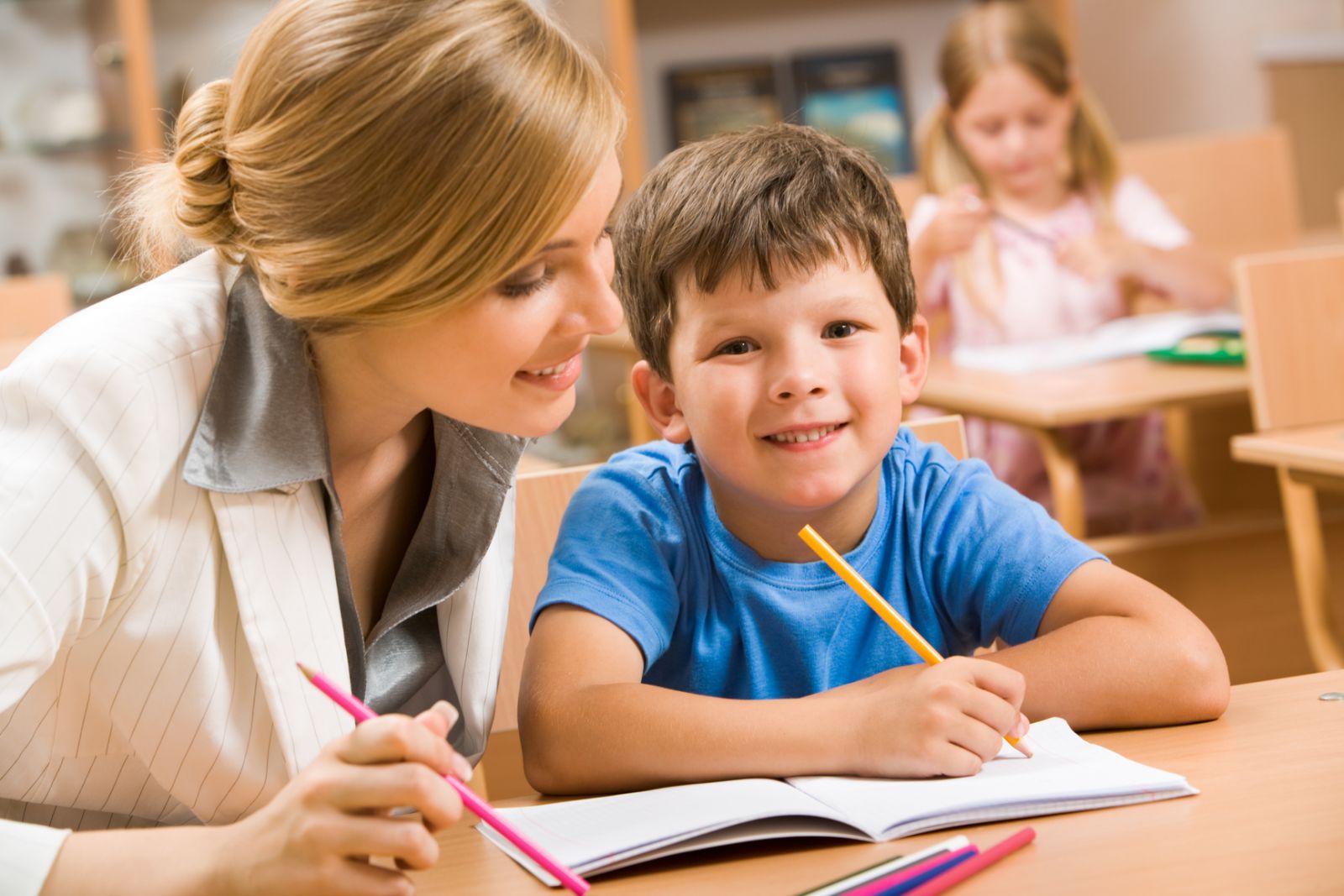 Два близких по форме, но сильно отличающихся по смыслу и отношению выражения
- Я так страдаю, когда вижу человеческую боль, поэтому стараюсь обходить нищих в метро...
- Я так страдаю, когда вижу человеческую боль, поэтому не могу пройти мимо нищих в метро...
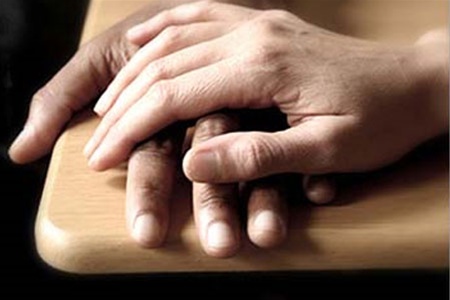 Это важно!
Зная формы проявления отношения и владея ими, педагог получает возможность осмысленно и целенаправленно влиять на отношение детей, контролировать темпы и направление в развитии их ценностных позиций. По существу, это первая особенность педагогического воздействия: всякое педагогическое воздействие должно быть ориентировано не на поведение ребенка, а на его отношение.
Общение педагога со школьниками есть не что иное, как перевод их на позицию субъекта. Для этого процесс взаимодействия должен выстраиваться особым образом, поскольку не всякое взаимодействие будет иметь субъект-субъектный характер, но только при этом условии ребенок сможет
стать субъектом в
каждый момент 
жизнедеятельности.
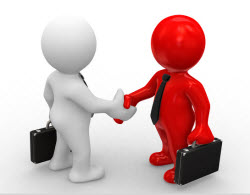 Раздражительно-ответная реакция:
социальная позиция одного из участников общения, которая определяется либо его должностным положением, либо общественным мнением, либо его обостренной потребностью в самореализации;
нарушение субъект-субъектного характера общения может возникать по причине отсутствия интереса собеседников друг к другу;
причиной субъект-объектного общения может стать терминологический барьер, обилие разнообразных специальных терминов, которые подчас непонятны не только партнеру по общению, но и ему самому такое общение преследует цель произвести впечатление грамотного, образованного человека, свободно владеющего научной терминологией.
Субъект-субъектное взаимодействие - это особые отношения меж­ду людьми, когда осуществляется взаимное влияние друг на друга равноправными субъектами общения.
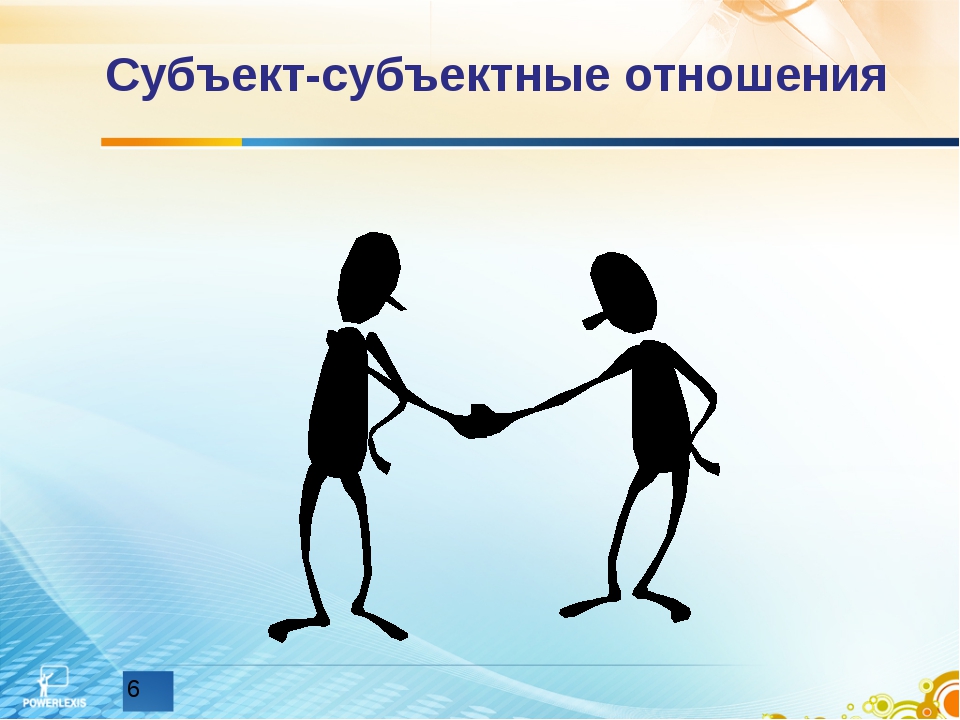 Субъект-субъектное взаимодействие -это влияние, сочетающее в себе и физическое воздействие (аудиальное, визуальное, кинестетическое,  духовное,  отношенческое). В процессе взаимодействия стороны не только высказывают суждения и обмениваются информацией, но и делятся своими оценками по поводу выдвигаемых друг другом тезисов, оценивают, высказывают и демонстрируют взаимные симпатии и антипатии.
Педагогическое воздействие, выступающее как короткий и еле уловимый миг общения или как продолжительное влияние, обеспечивает реализацию функций в соответствии с воспитательной целью. Процессуальный взгляд на воспитание обнаруживает необходимость технологического описания момента воздействия.
От того, насколько педагогу удастся активизировать ребенка и оснастить его способами совершения деятельности, будет зависеть осуществление личностью индивидуального выбора
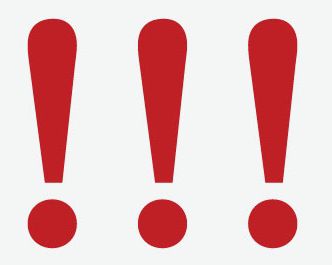 Задача педагогического воздействия заключается в том, чтобы активизировать ребенка, оснастить его способами совершения деятельности и стимулировать в нем индивидуальный выбор.
ФУНКЦИИ ВОЗДЕЙСТВИЯ
инициирование активности
Оснащение способами деятельности
Стимулирование индивидуального выбора
Реализация этих функций педагогического воздействия обеспечивается педагогической технологией, которая научно обосновывает профессиональный выбор операционного воздействия педагога на ребенка в его взаимодействии с миром формирует у него отношение к этому миру, гармонично сочетающее свободу личностного проявления и социокультурную норму.
В процессе исследования закономерностей организации педагогического воздействия, то есть в процессе разработки педагогической технологии, выявляется система слагаемых с определенным операционным наполнением.
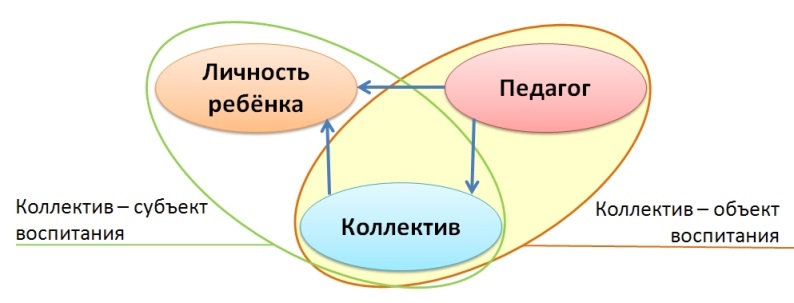 Овладение этими умениями, а также использование их в конкретной ситуации педагогической реальности, является творческим процессом, и здесь не может быть никакого шаблона.
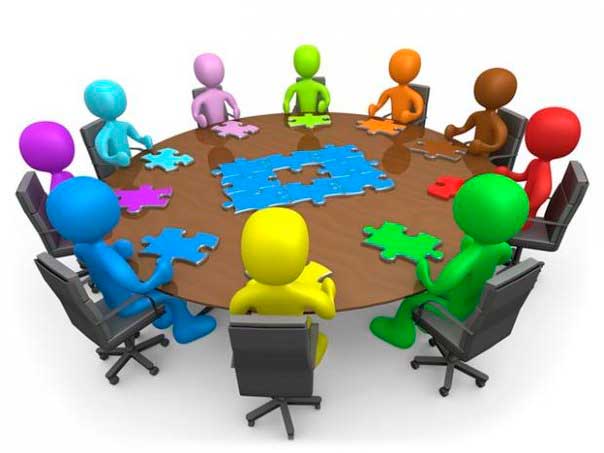